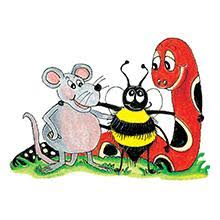 Jolly Grammar 3a-23
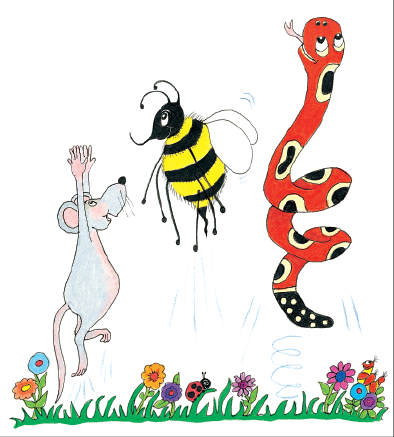 Let’s revise 
Proper adjectives
Japan			

Australia				

Spain					

Britain				

America 			

Canada				

France				

China		

India
Japan			

Australia				

Spain					

Britain				

America 			

Canada				

France				

China		

India
Japanese	

Australian		

Spanish		

British		

American	

Canadian		

French		

Chinese

Indian
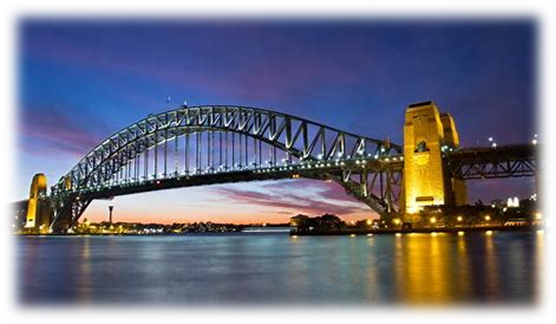 bridge
      /j/
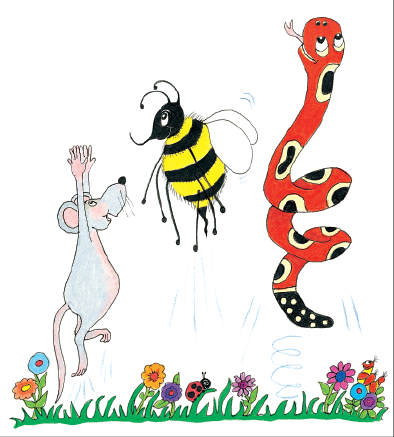 Spelling List 
The <dge> Spelling of the /j/ Sound
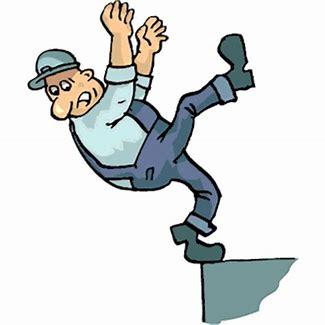 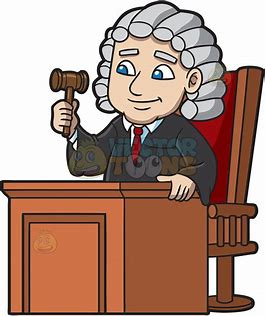 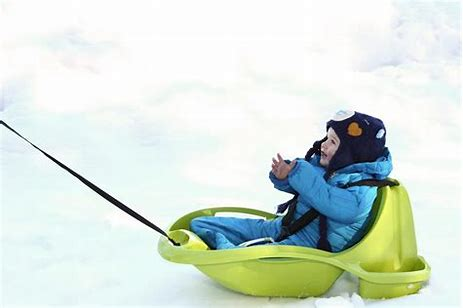 edge           judge       sledge
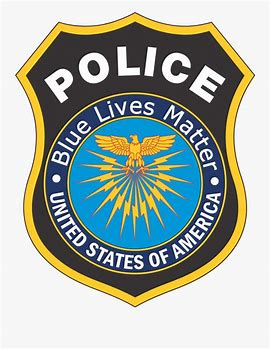 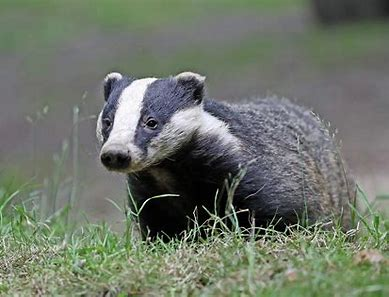 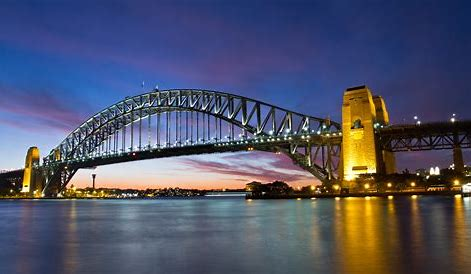 badge       badger        bridge
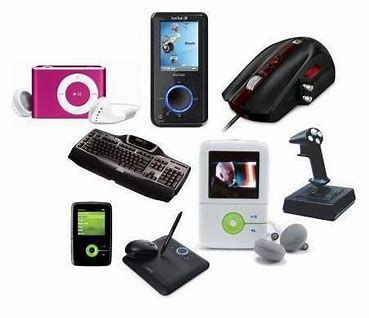 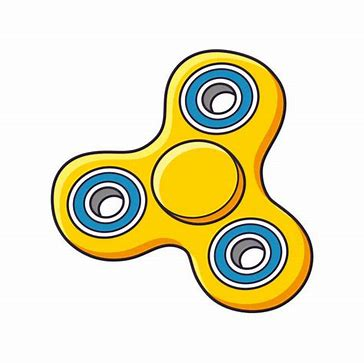 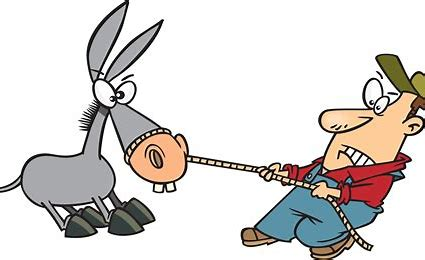 gadget        budge       fidget
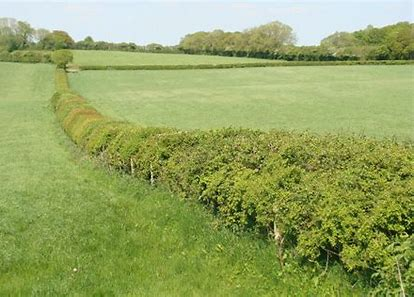 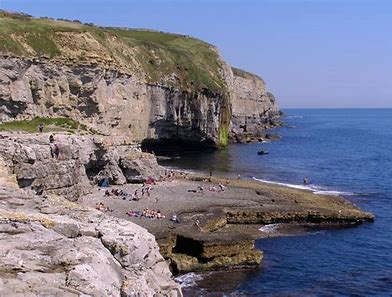 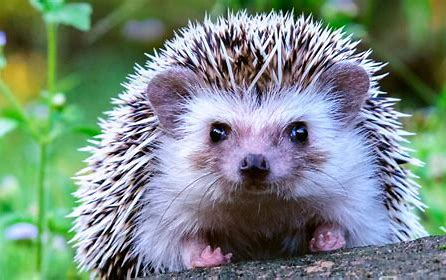 ledge          hedgerow     hedgehog
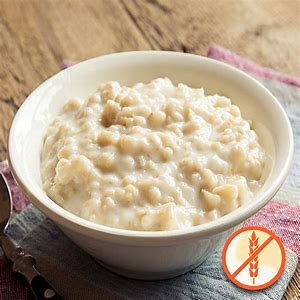 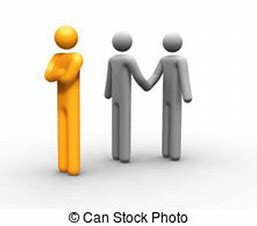 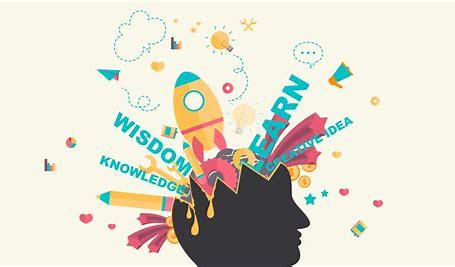 knowledge    begrudge      porridge
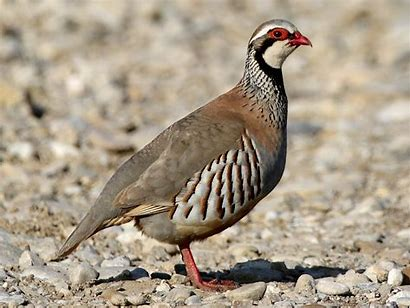 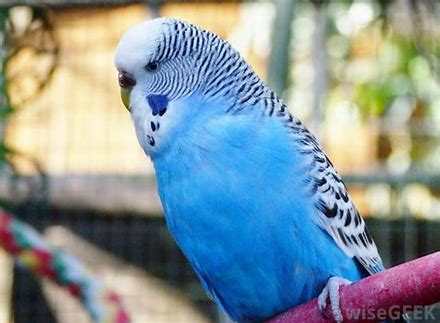 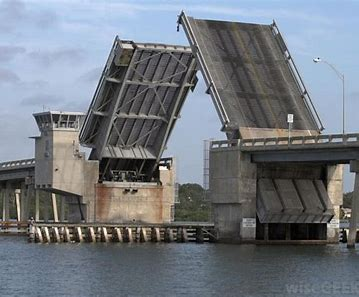 budgerigar   drawbridge    partridge
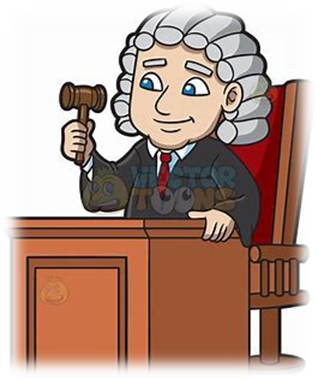 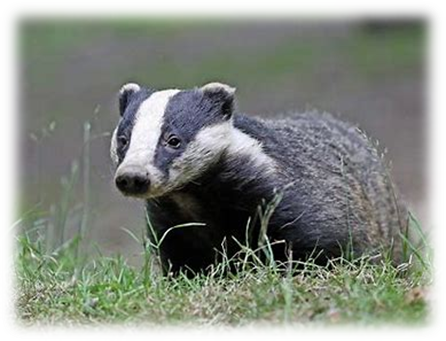 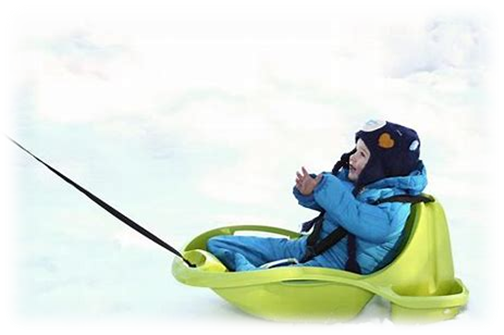 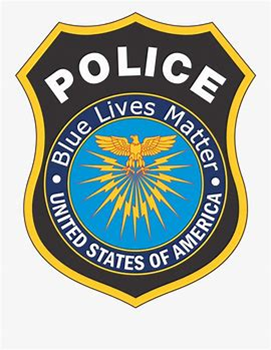 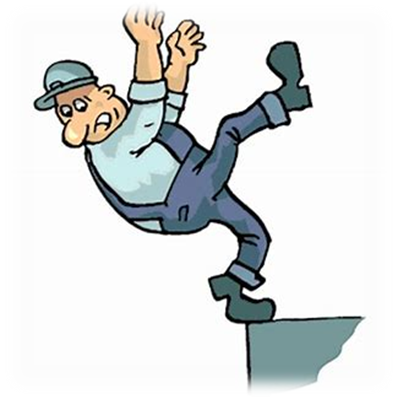 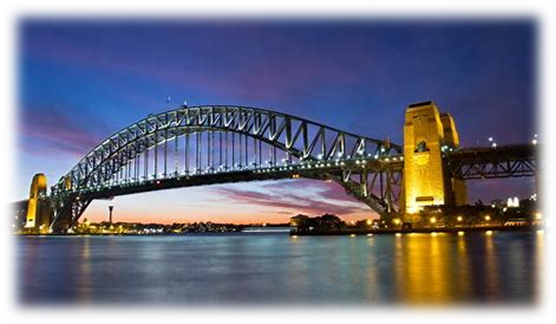 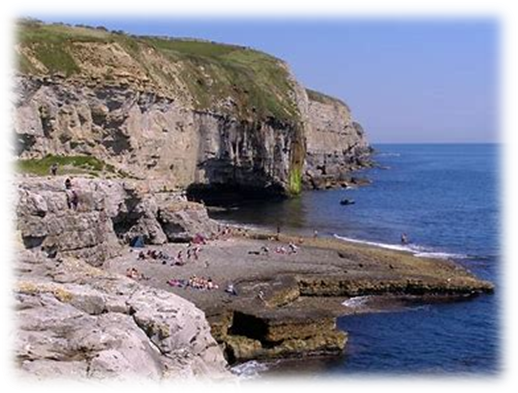 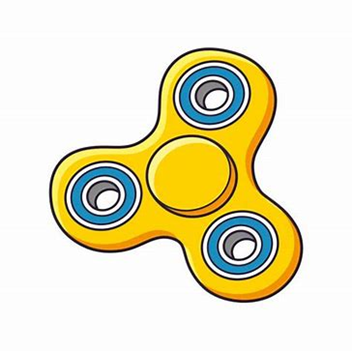 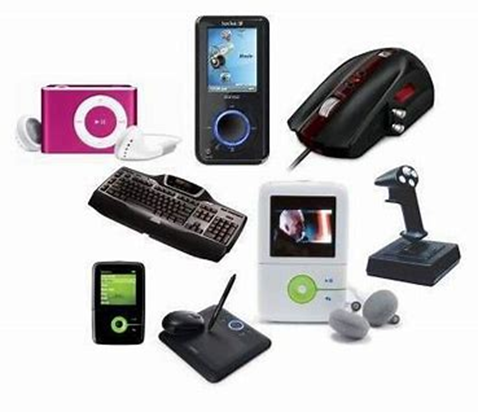 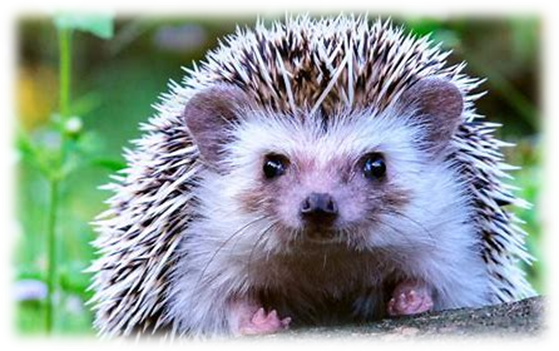 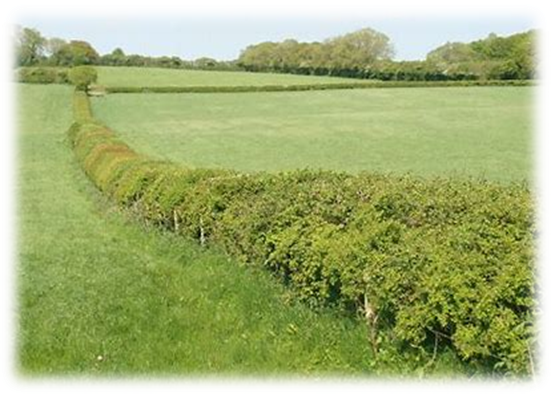 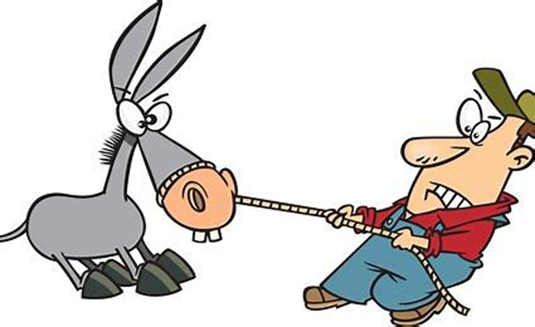 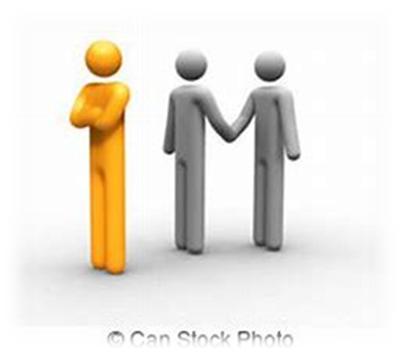 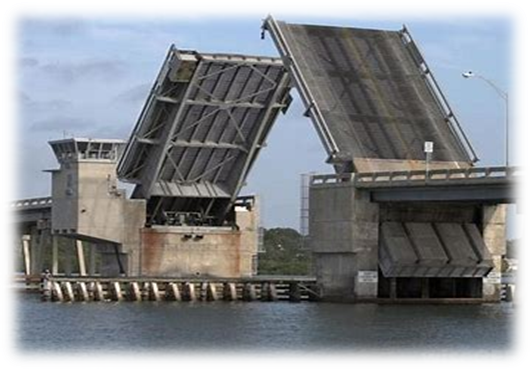 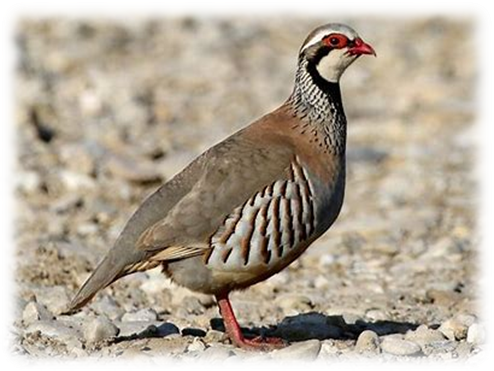 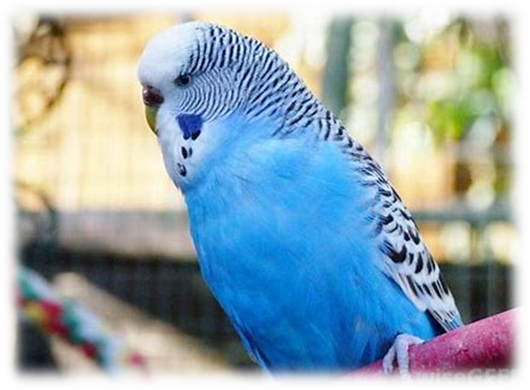 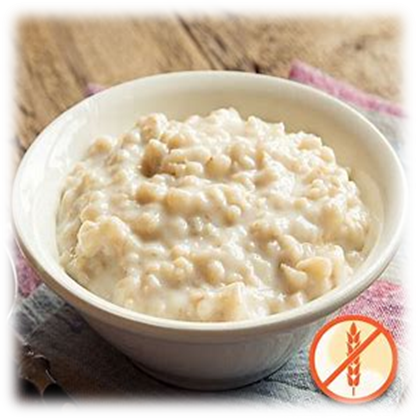 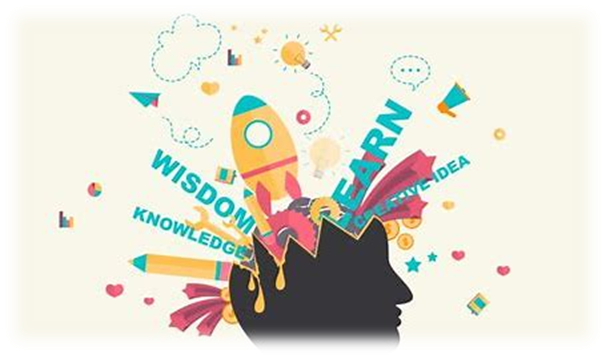 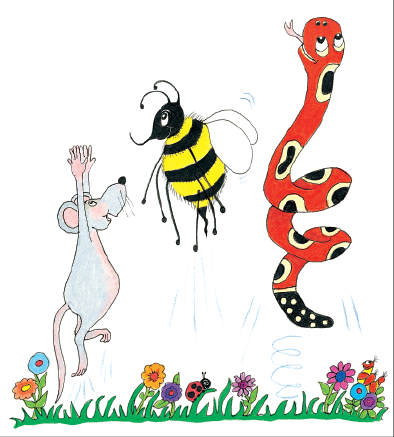 Add <dge>to complete each word and then draw a pictue.
bridge                    badge


                sledge                         badger


budgerigar                  hedgehog
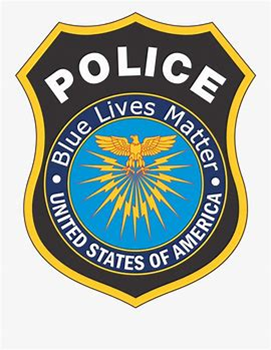 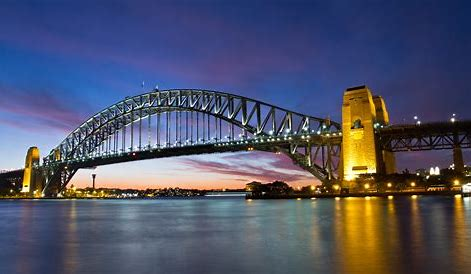 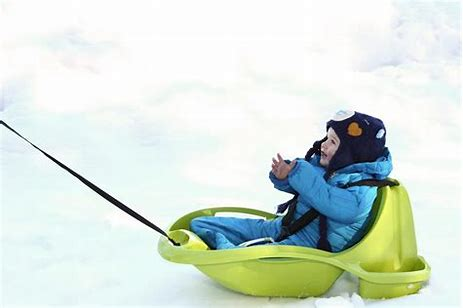 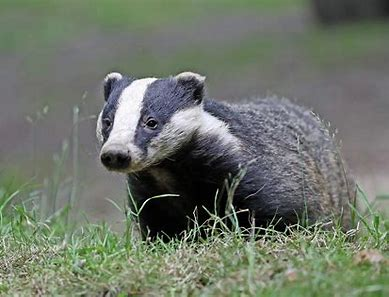 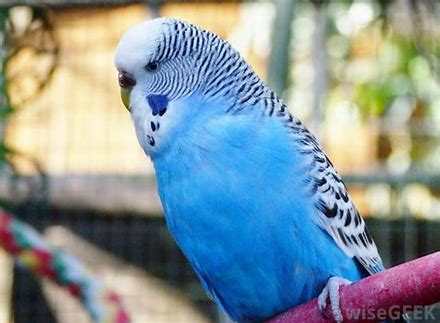 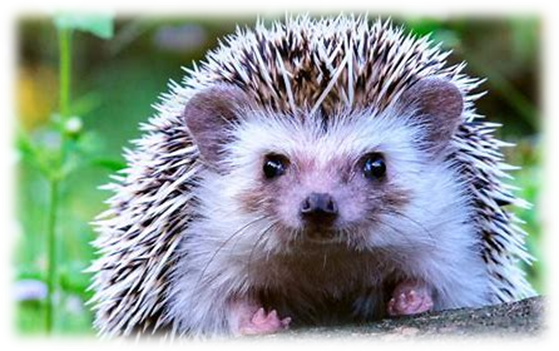 Let’s parse
sentences.
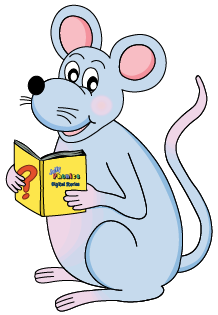 Parse these sentences.


We are waiting eagerly 
for the judge.

 

The badger quickly disappeared 
through the hedge.
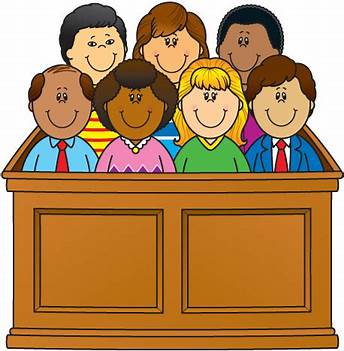 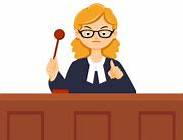 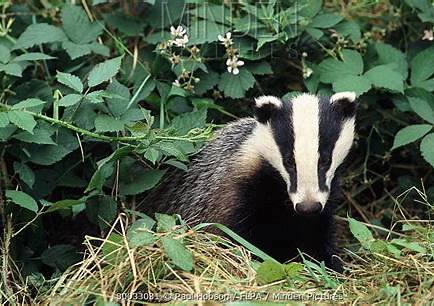 Parse these sentences.


We are waiting eagerly 
for the judge.

 

The badger quickly disappeared 
through the hedge.
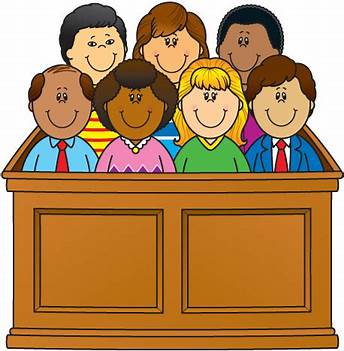 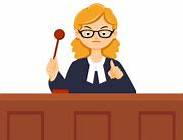 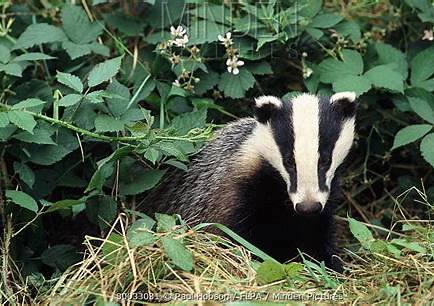 Parse these sentences.


We are waiting eagerly 
for the judge.

 

The badger quickly disappeared 
through the hedge.
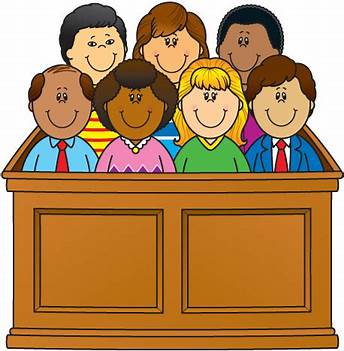 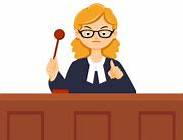 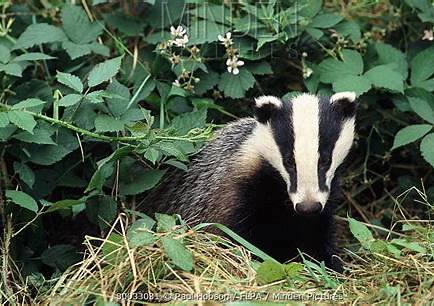 Parse these sentences.


We are waiting eagerly 
for the judge.

 

The badger quickly disappeared 
through the hedge.
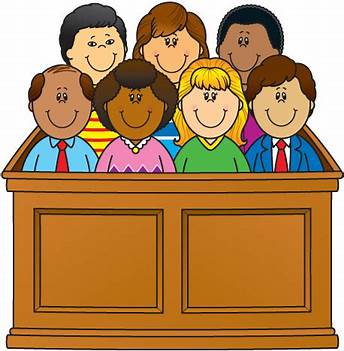 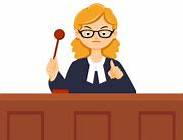 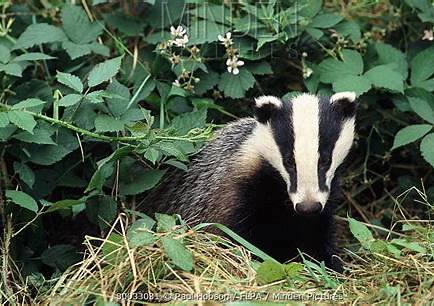 Parse these sentences.


We are waiting eagerly 
for the judge.

 

The badger quickly disappeared 
through the hedge.
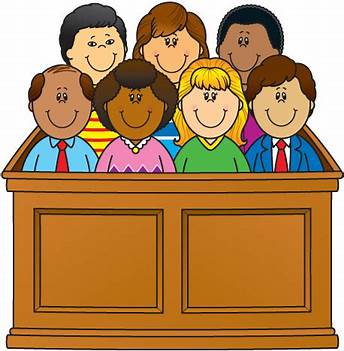 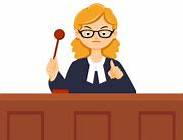 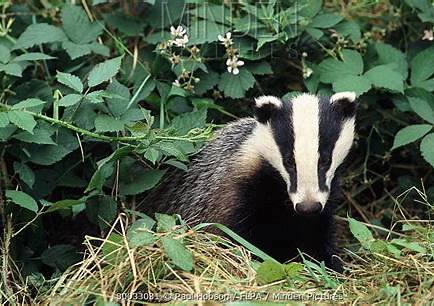 Parse these sentences.


We are waiting eagerly 
for the judge.

 

The badger quickly disappeared 
through the hedge.
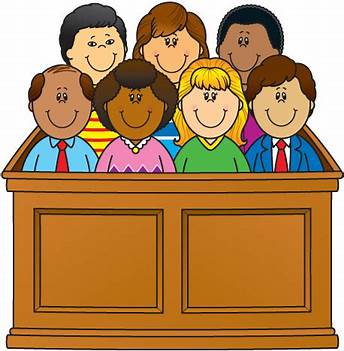 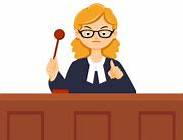 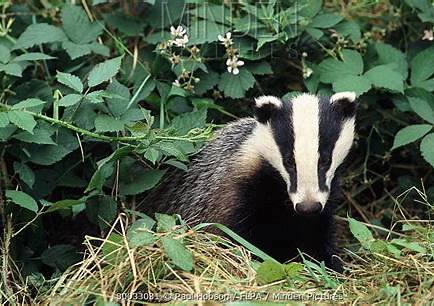 Parse these sentences.


We are waiting eagerly 
for the judge.

 

The badger quickly disappeared 
through the hedge.
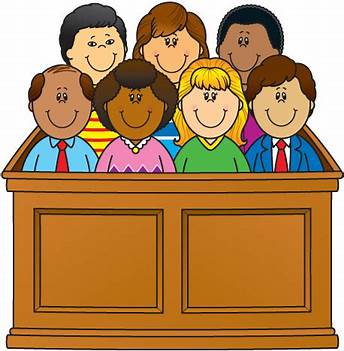 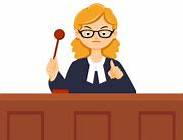 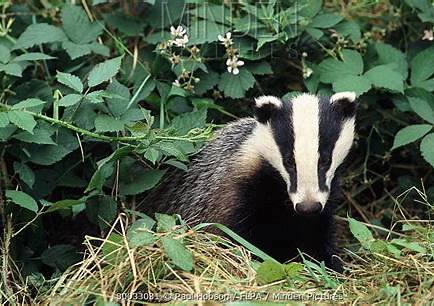 Parse these sentences.


We are waiting eagerly 
for the judge.

 

The badger quickly disappeared 
through the hedge.
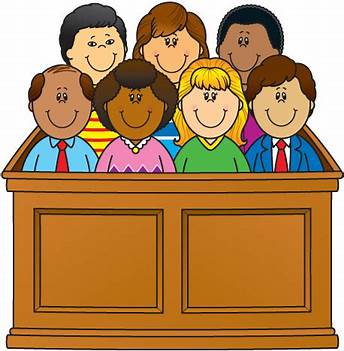 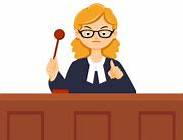 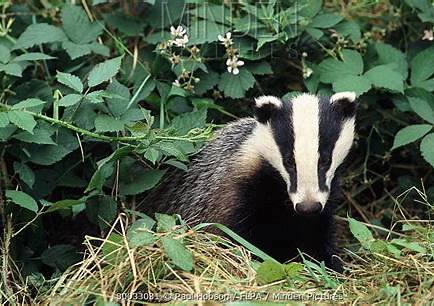 Parse these sentences.


We are waiting eagerly 
for the judge.

 

The badger quickly disappeared 
through the hedge.
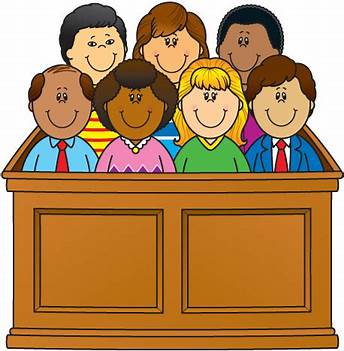 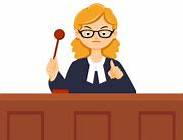 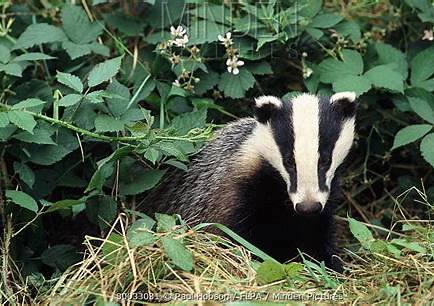 Parse these sentences.


We are waiting eagerly 
for the judge.

 

The badger quickly disappeared 
through the hedge.
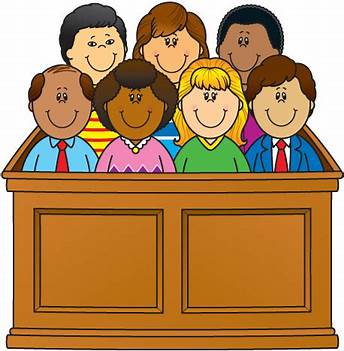 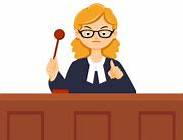 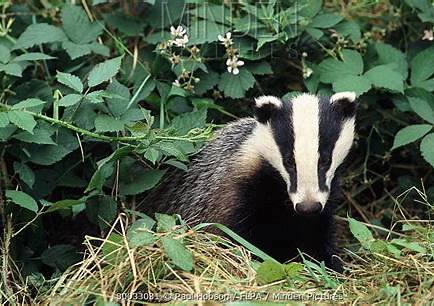 Parse these sentences.


We are waiting eagerly 
for the judge.

 

The badger quickly disappeared 
through the hedge.
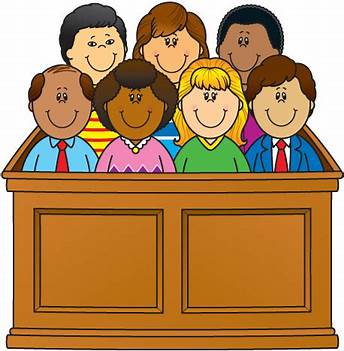 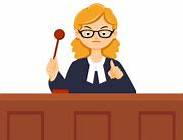 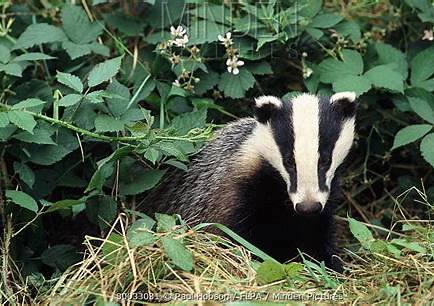 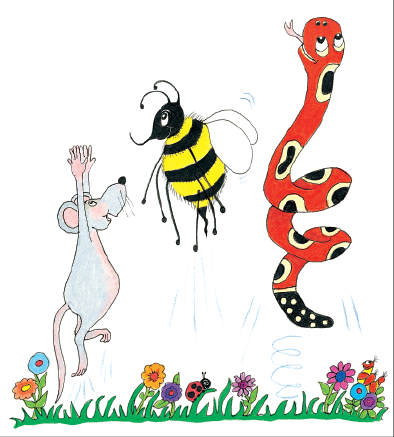 Dictation
Dictation
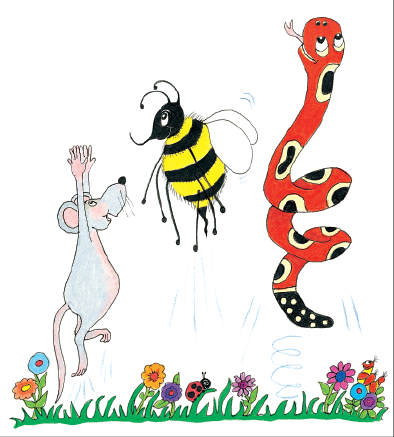 1.           


2.                                                                                                                                         


3.
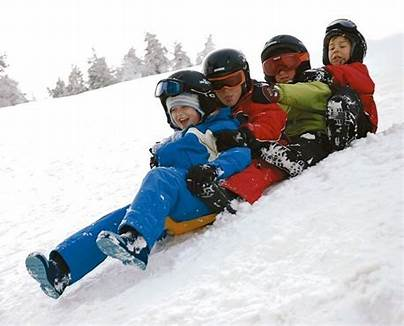 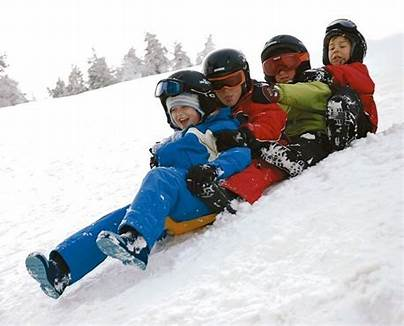 We had fun in the snow playing on our sledge.
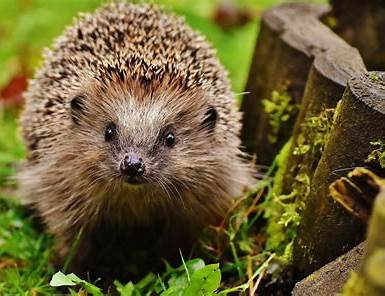 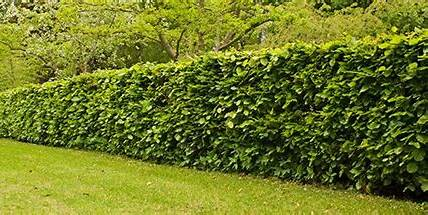 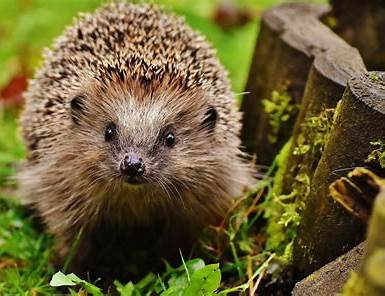 I saw a hedgehog hiding under the hedge.
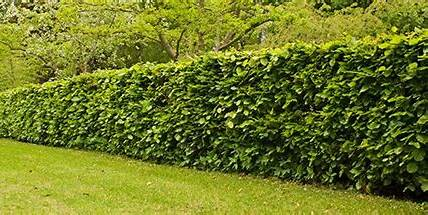 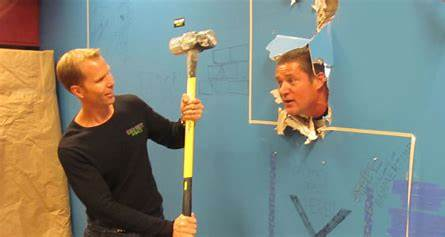 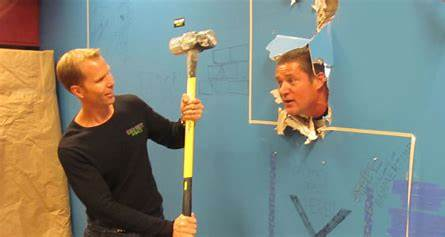 The sledgehammer was very big and heavy.
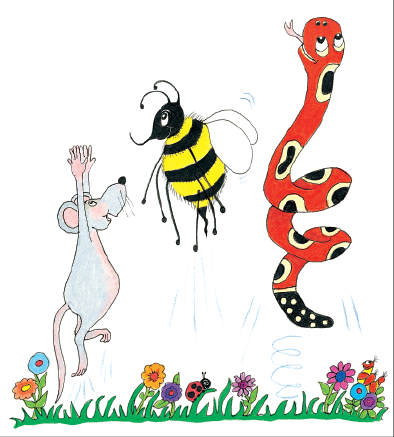 Thank you!